October is National 
Domestic Violence Awareness Month
The National Domestic Violence Hotline is available 24/7/365 to
talk with anyone affected by domestic violence. 

Services are free and confidential.

Call 1-800-799-SAFE (7233)
TTY 1-800-787-3224
Chat THEHOTLINE.ORG
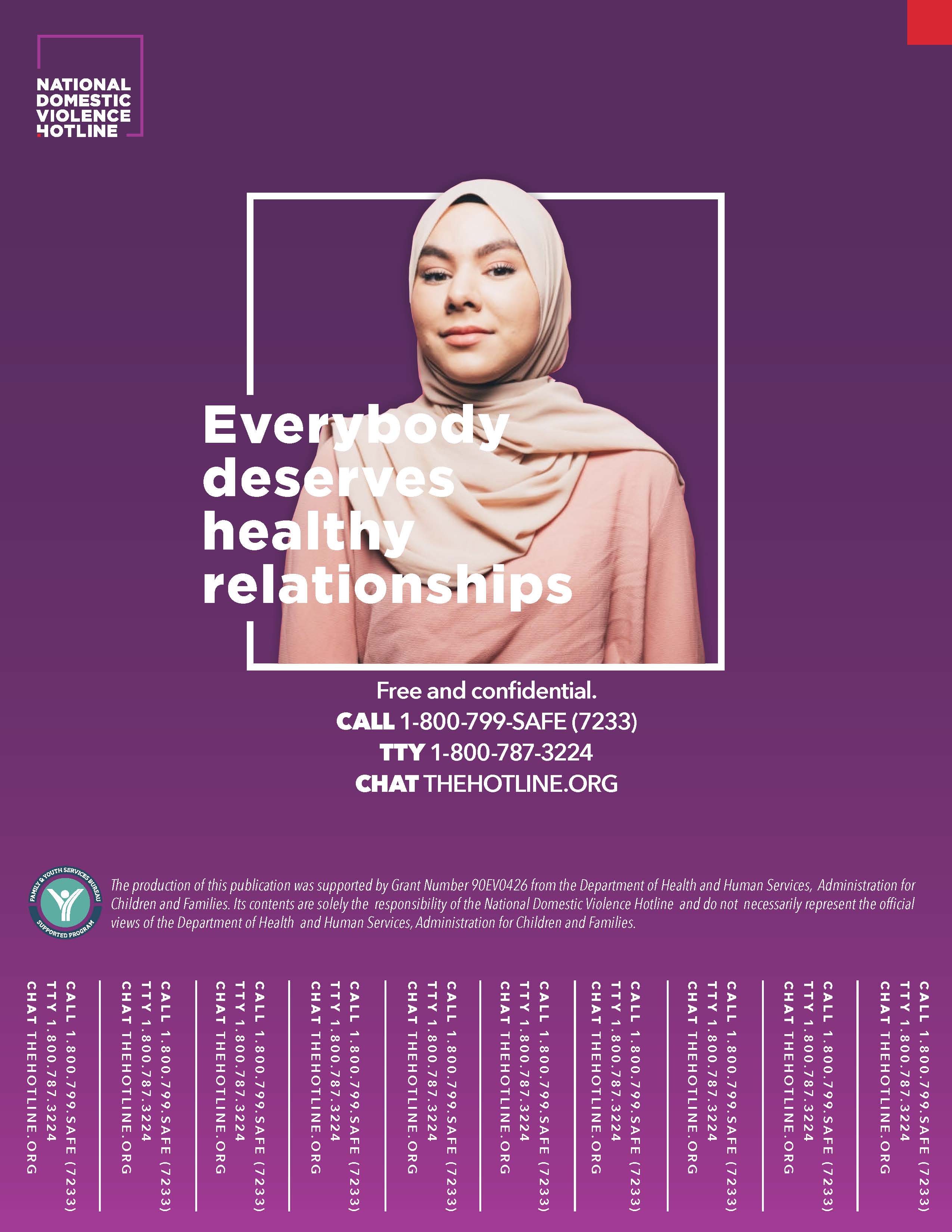